Презентация к занятиюУдивительные растения мира:Тюльпановое дерево.
Лобачева Лилиана Михайловна
Гимназия – интернат 
город Санкт - Петербург
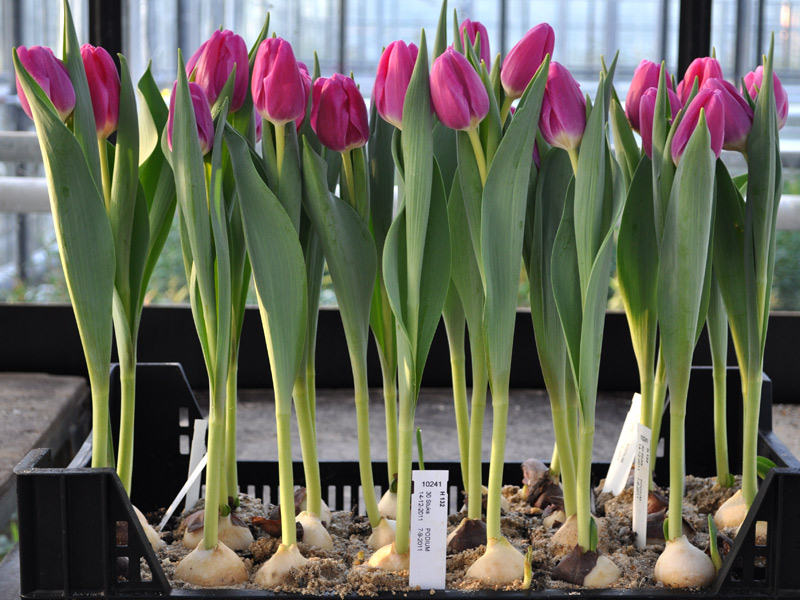 Тюльпаны, тюльпаны – Восточный ковер,Из венчиков сотканВолшебный узор!
Тюльпаны в саду расцветают,И радостным ярким огнём,Как будто костёр, полыхаютПод тёплым весенним дождём!Как будто фужеры на тоненьких ножках,Тюльпаны стоят вдоль садовой дорожки.Тихонько в фужер, подойдя, загляни ты -До самых краёв они солнцем налиты!Нарядились все тюльпаныВ разноцветные кафтаны,И у каждого нарядОчень ярок и богат!
Тюльпаны родины моей,Что их нарядней и скромней?Лицом к заре обращены,Вобрали все цвета они.Дыханье сочных лепестков,Пробивших плотный слой веков.Сложились лепестки в тюрбан,Отсюда и пришло – тюльпан.
Тюльпаны родины моей, что их нарядней и скромней?
Лицом к заре обращены, вобрали все цвета они.
Дыханье сочных лепестков, пробивших плотный слой веков.
Сложились лепестки в тюрбан, отсюда и пришло – тюльпан!
Растение – земли украшение.Лес – богатство и краса, береги свои леса!Враг природе тот, кто леса не бережёт!
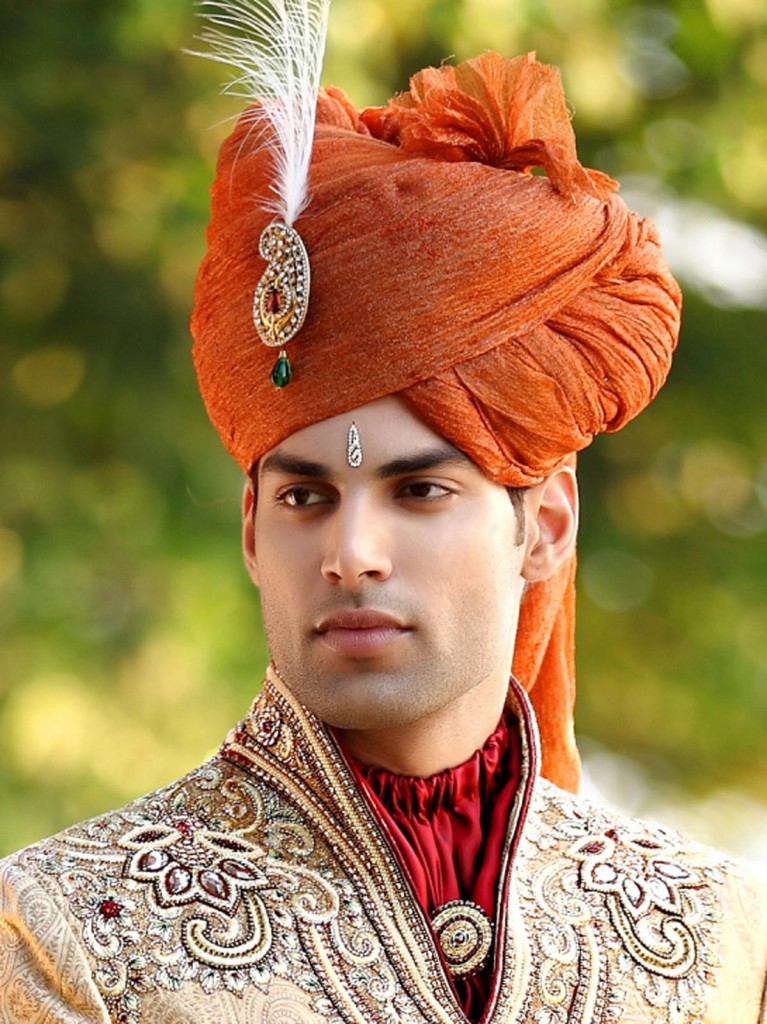 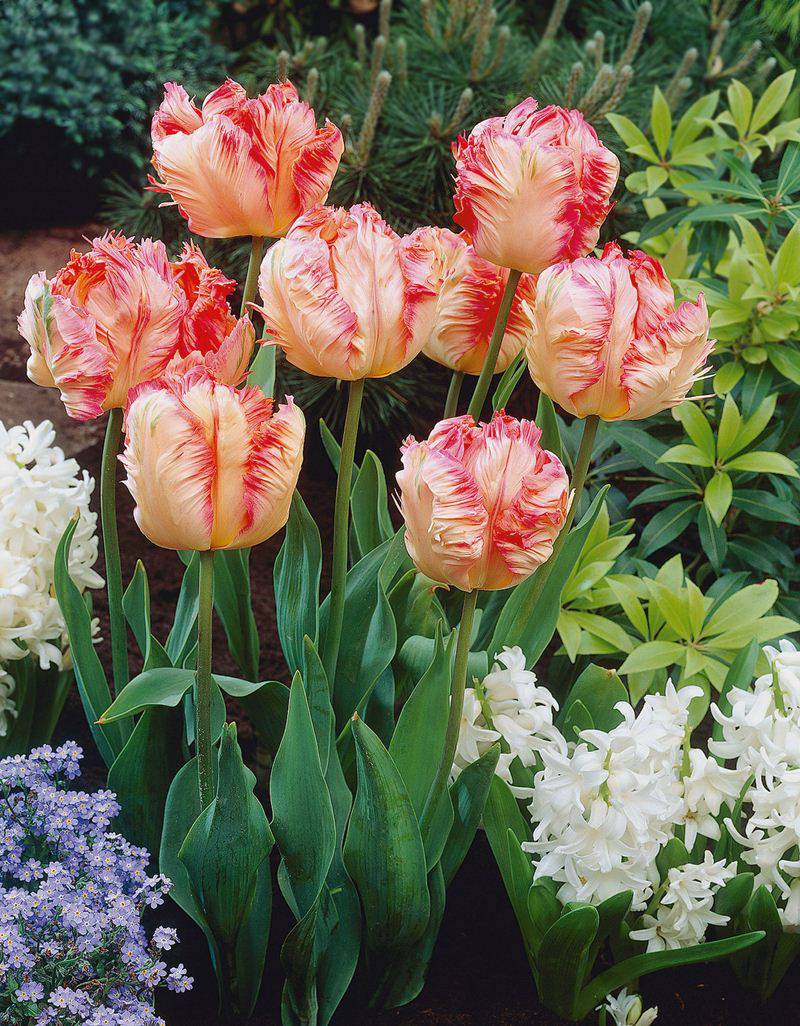 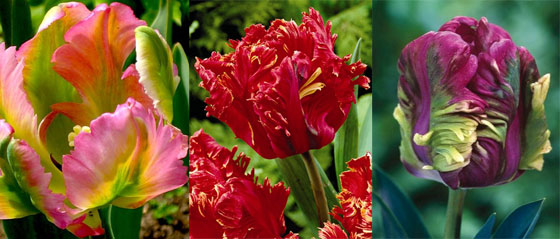 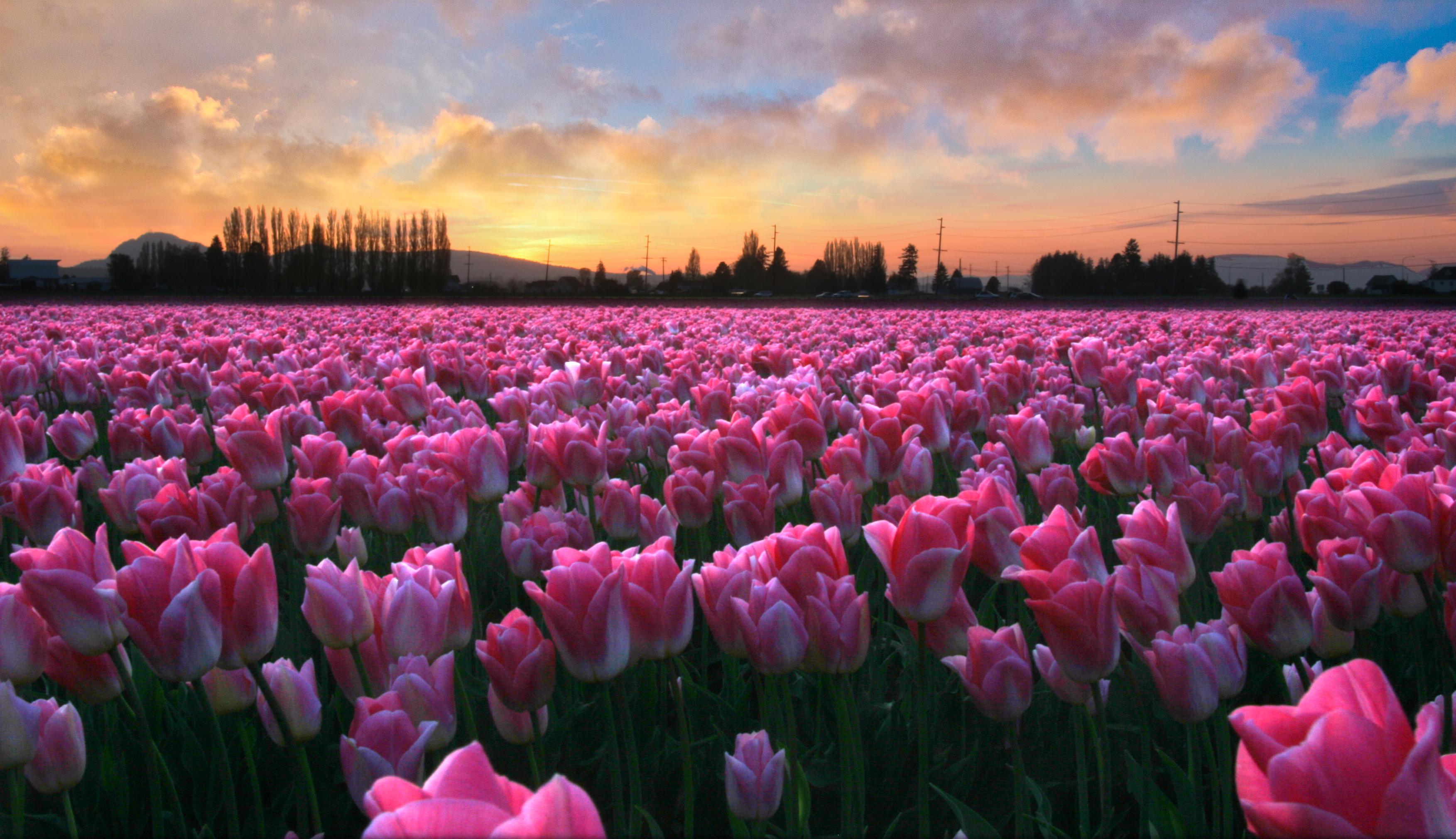 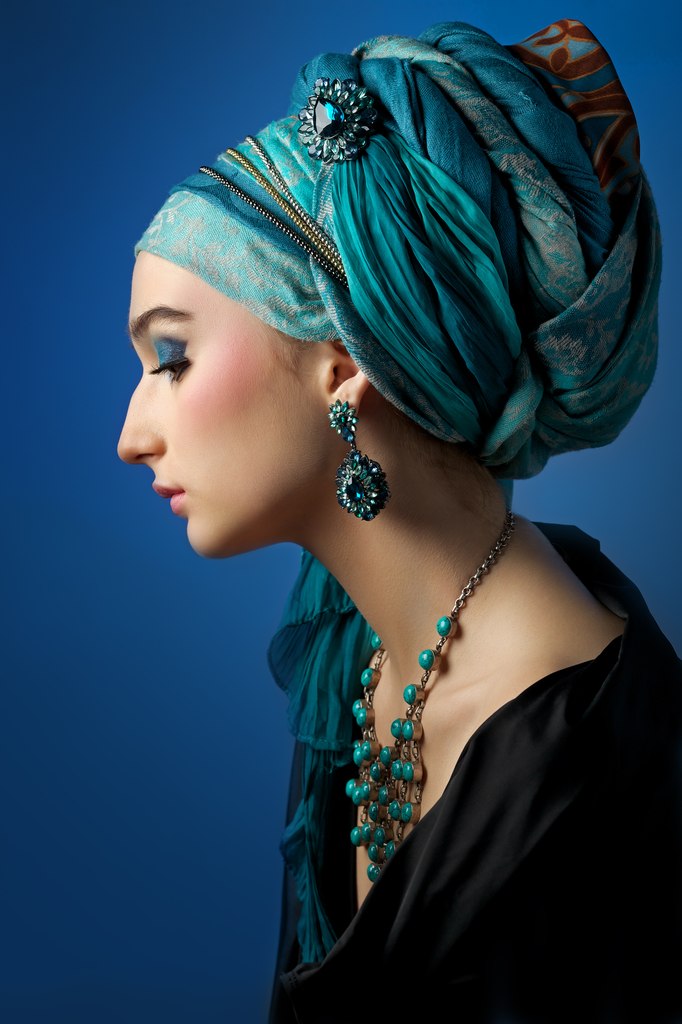 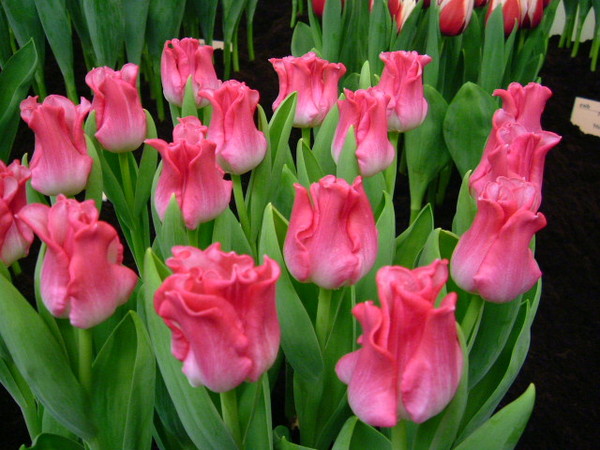 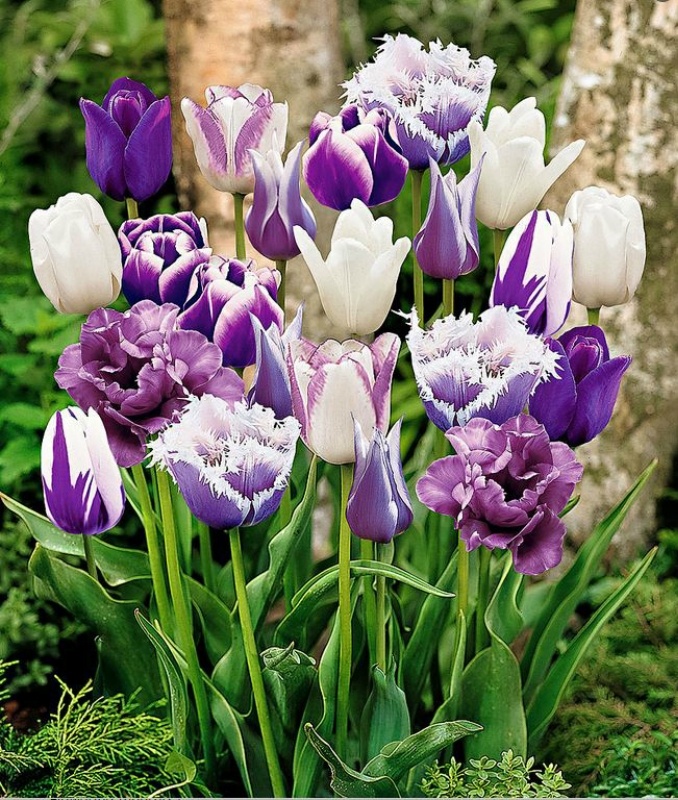 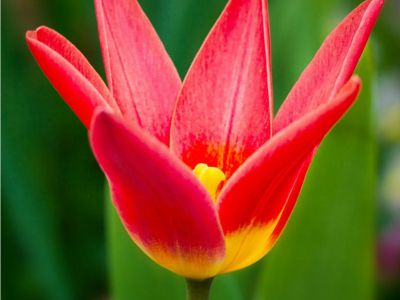 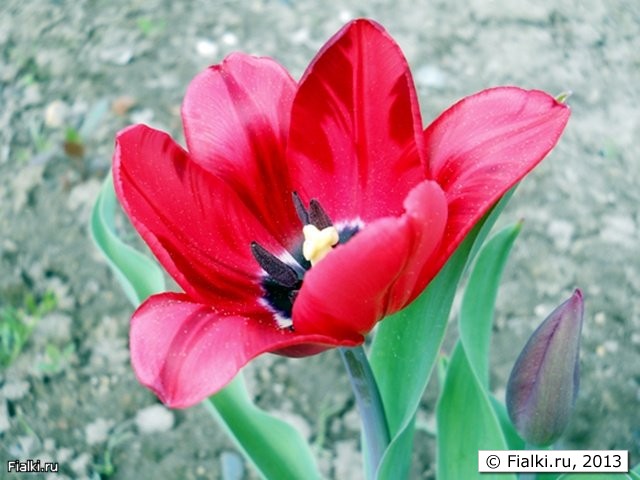 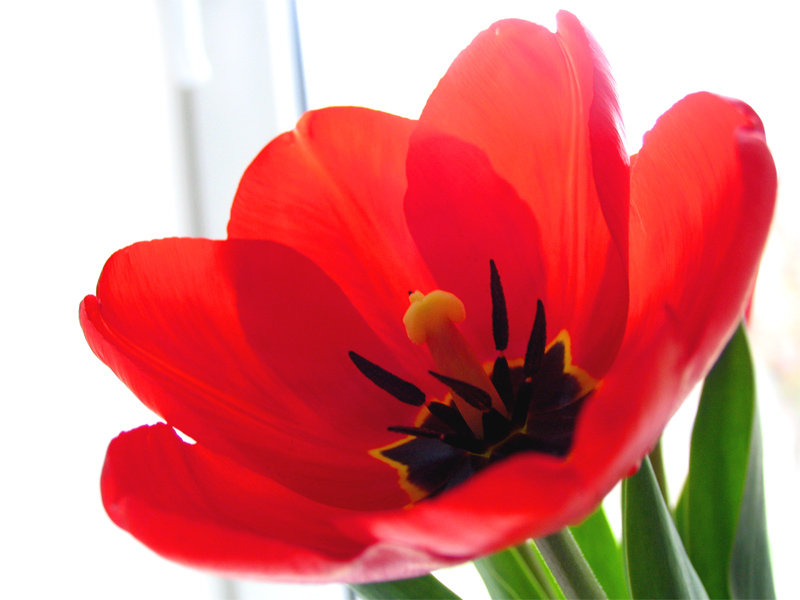 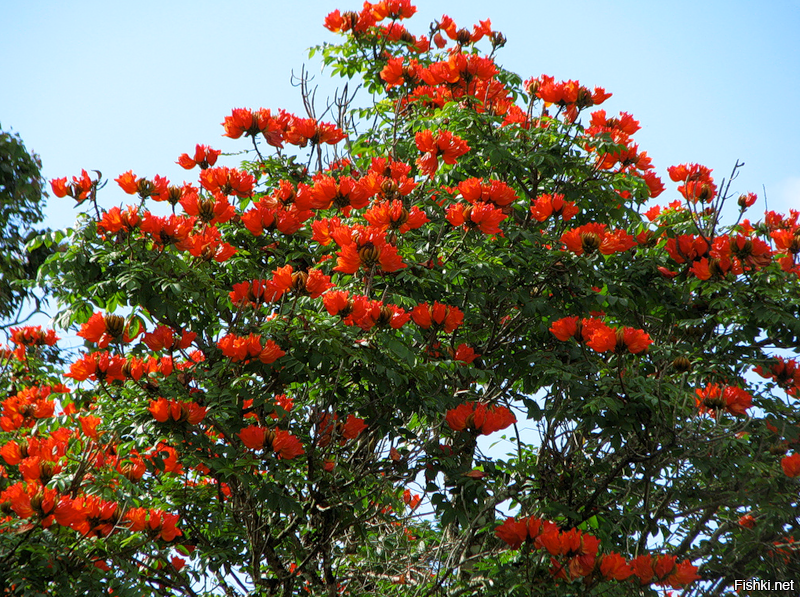 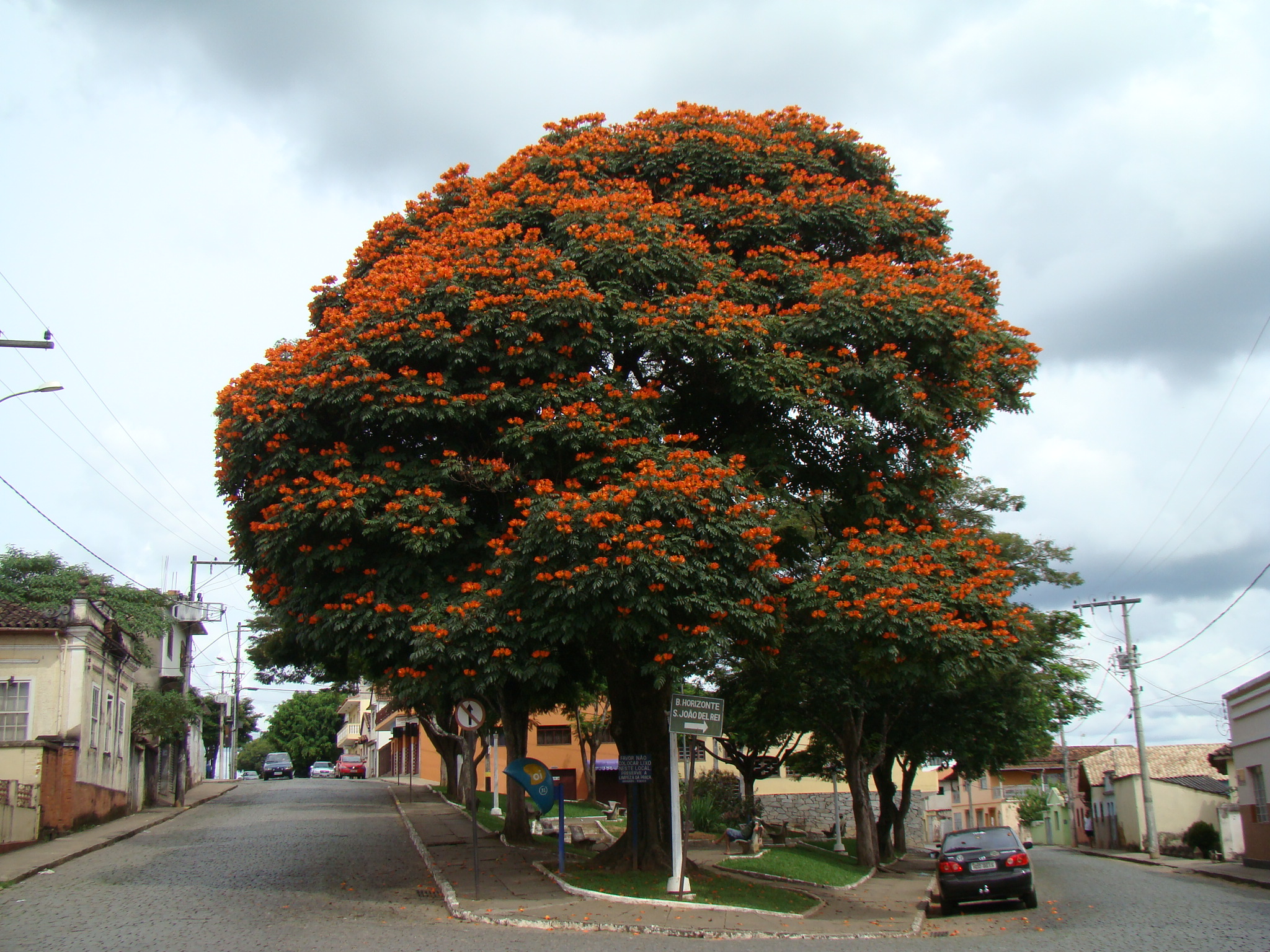 Цветки походят на тюльпанные бутоны, имеют шестисантиметровый размер и окрашены в желтый, зеленый, иногда белый цвет с оранжевыми элементами. Источают цветки дерева особый огуречный аромат и выделяют крайне большое количество нектара. Так же на дереве созревают плоды наполненные семенами и по окончанию созревания они опадают, разбрасывая семя для новых порослей.
Родом  дерево из Северной Америки, но  имеет и африканское происхождение. 
Лириодендрон, который получил свое название из-за формы листьев напоминающих лиру, является лиственным. Растение быстро растет, увеличиваясь в размерах, имея среднюю высоту в тридцать метров. Некоторые образцы, особенно произрастающие в лесах, имеют высоту 50 метров.
Пока дерево молодое, его крона имеет вид пирамиды, однако со временем она приобретает более округлую, овальную форму. Объем ствола в среднем достигает полутора метров. Кора в первые годы роста характеризуется как гладкая светло-зеленого цвета, а у более взрослых деревьев она приобретает неровности и ромбовидные трещины. Ветви бурого, темно-коричневого окраса с блеском, как будто покрыты восковым налетом, в местах надлома источая сладкий, приторный аромат.
Тюльпановое дерево весьма красиво и оригинально на вид. Цветовая гамма разнообразна: светло-салатовый, кремовый, белый. А пахнет это дерево… шоколадом. Однако запах не слишком сильный. Период цветения начинается ближе к концу мая и длится до начала июля. Цветы  привлекательны для многих насекомых, в том числе и пчел. Сбор меда с тюльпанового  дерева  продуктивен.
В период, когда дерево не цветёт, оно не теряет своей привлекательности за счёт крупных шероховатых листьев, растущих по 13-15 штук на одной ветке. Долговечно – живёт до 500 лет. Размножается тюльпановое дерево семенами, отводками, черенками, прививкой. В момент весеннего цветения оригинальные по своей форме цветы дерева, с виду напоминающие тюльпаны, одаряют всех вокруг душистыми нежными ароматами.
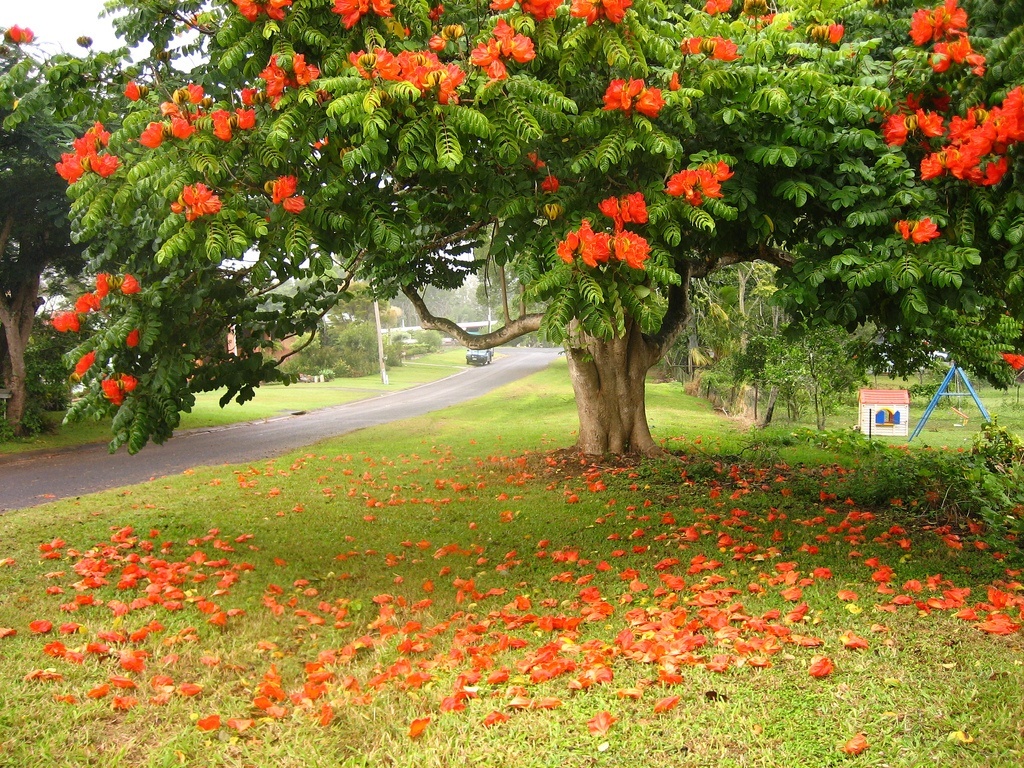 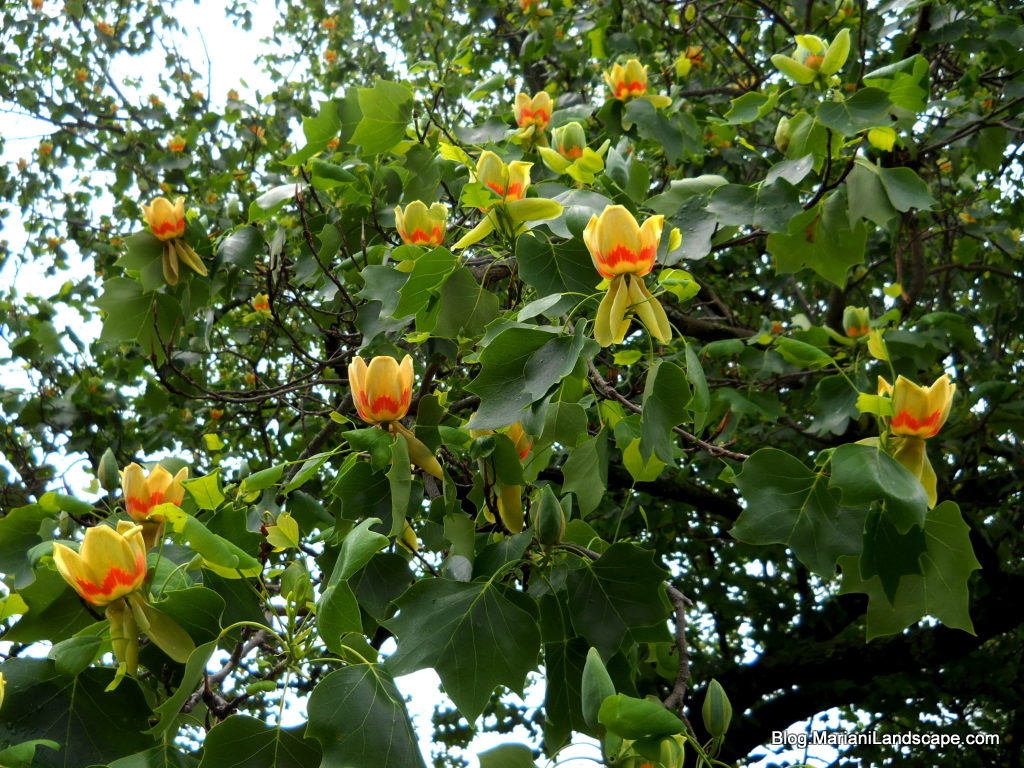 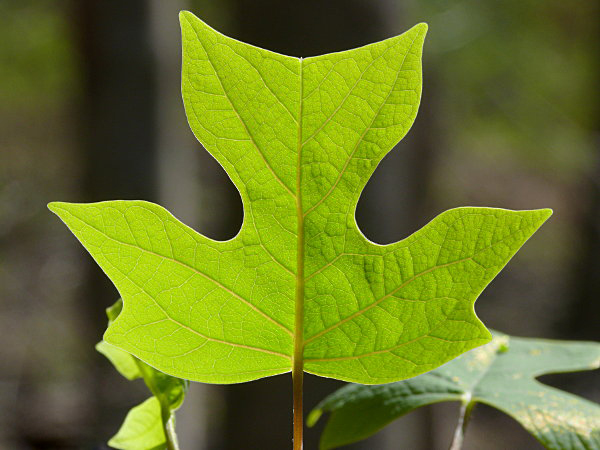 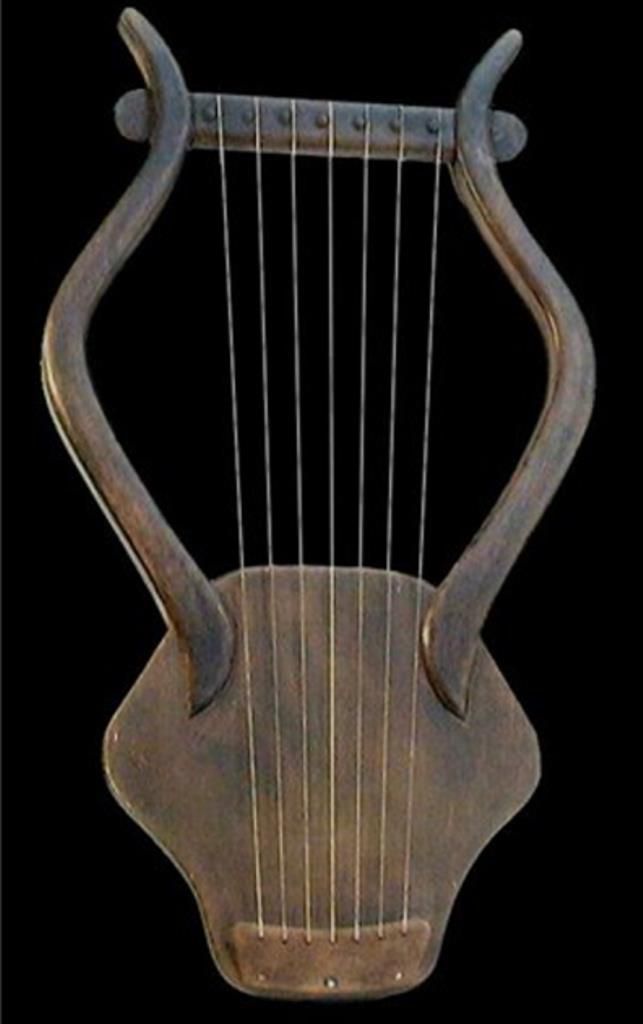 В природе тюльпановое дерево достигает высоты от 7 до 25 метров и является родным для сухих тропических лесов Африки. Открытые цветы чашеобразной формы удерживают влагу от дождя и росы, что привлекает многих видов птиц, а нектар пользуется популярностью у колибри. Древесина Спатодеи мягкая и используется птицами для строительства своих гнёзд.
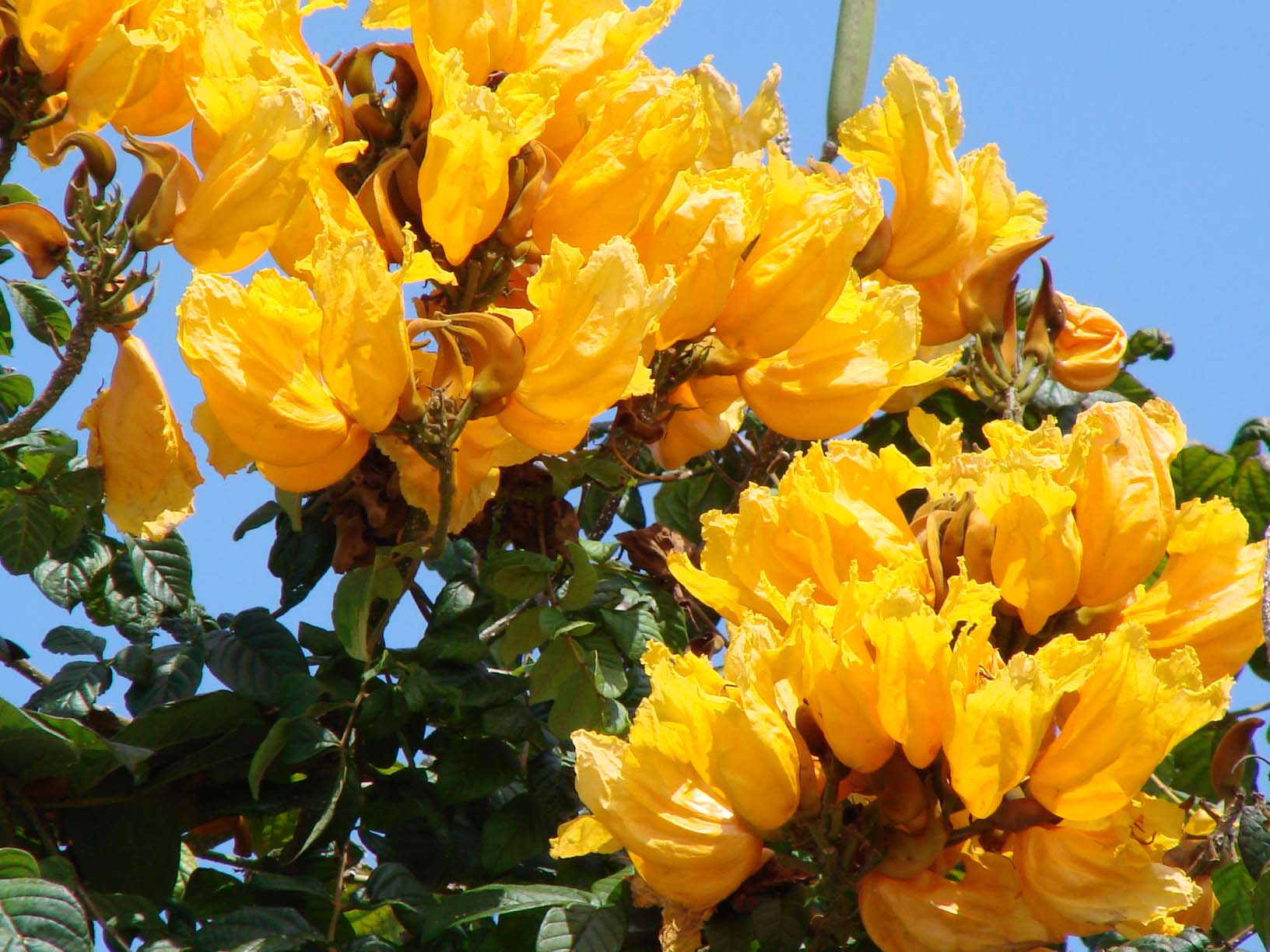 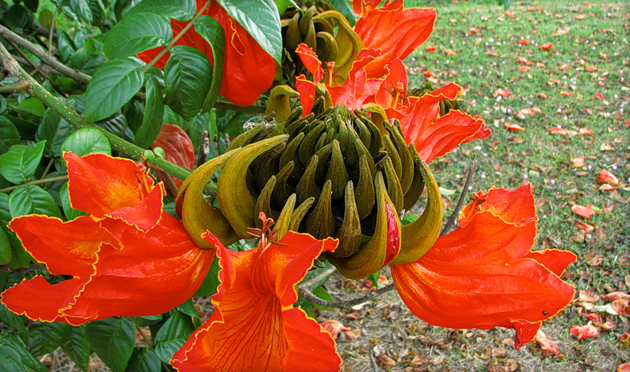 Ветви обладают необычными качествами – как будто покрыты воском. А если одну из них надломить, растение начинает источать нежный запах.
Одним из самых красиво цветущих в мире растений считается Африканское тюльпанное дерево, или Спатодея колокольчатая. Собранные в пышные соцветия цветы этого дерева имеют оранжево-красный окрас и по форме напоминают цветки тюльпана. В народе Спатодею называют «Огненным деревом», так как цветёт она круглый год, а её бутоны очень выразительно смотрятся на форе тёмно-зеленой листвы.
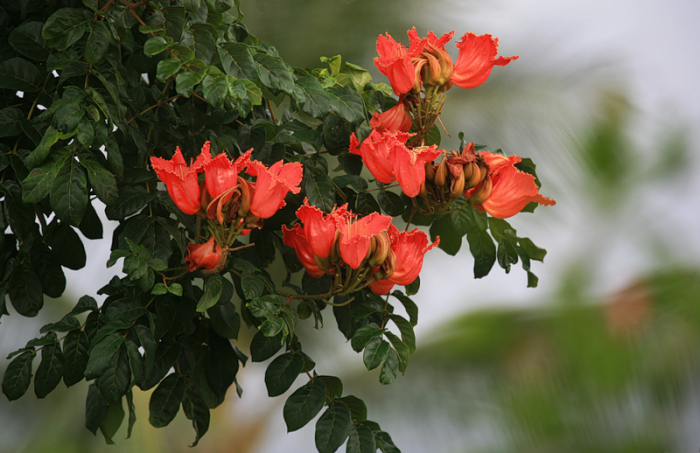 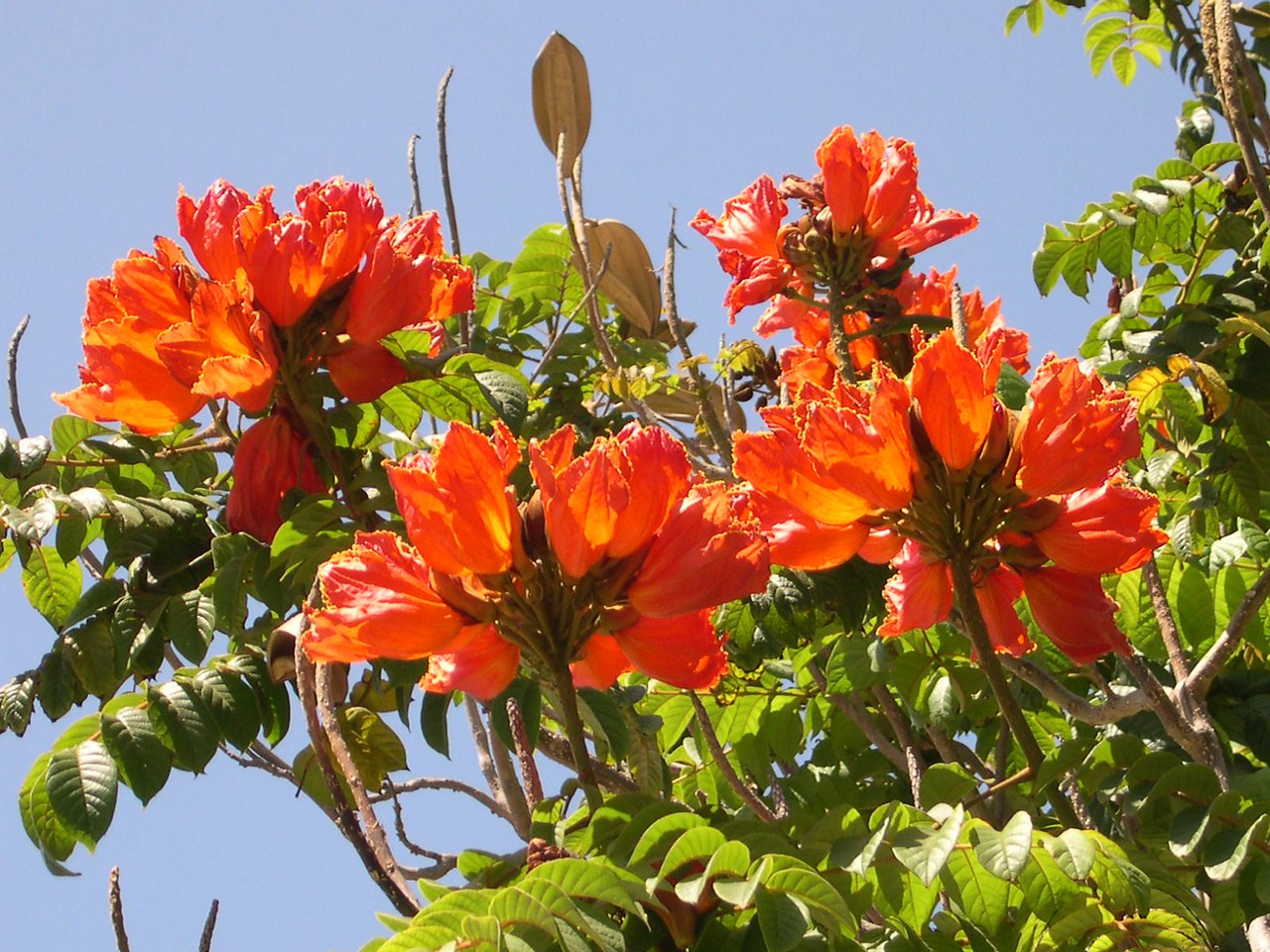 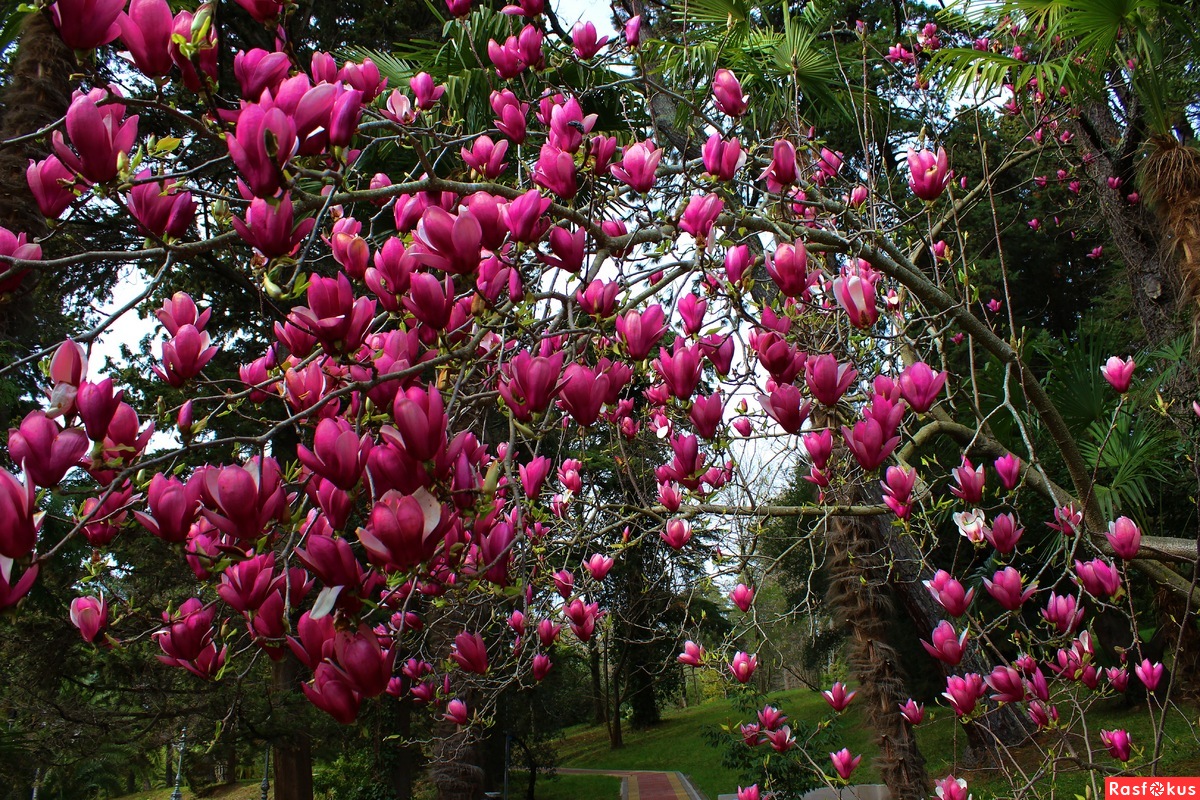 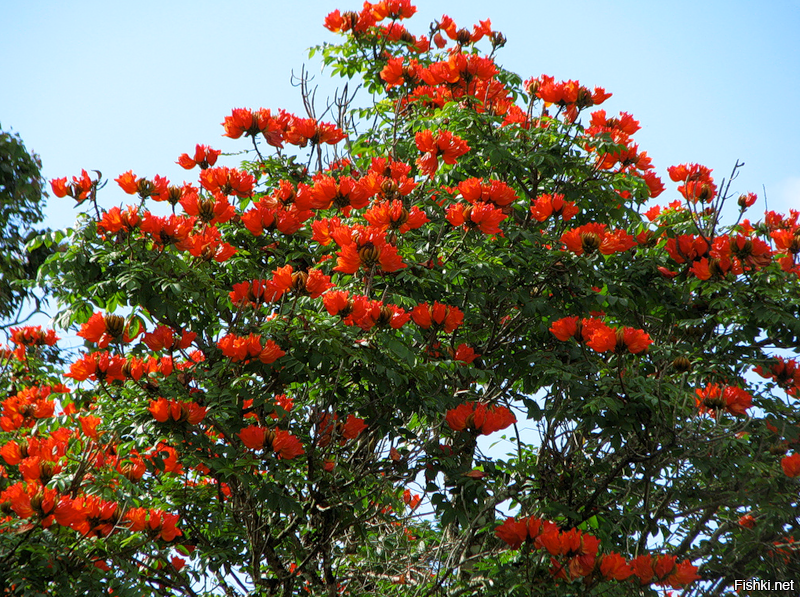 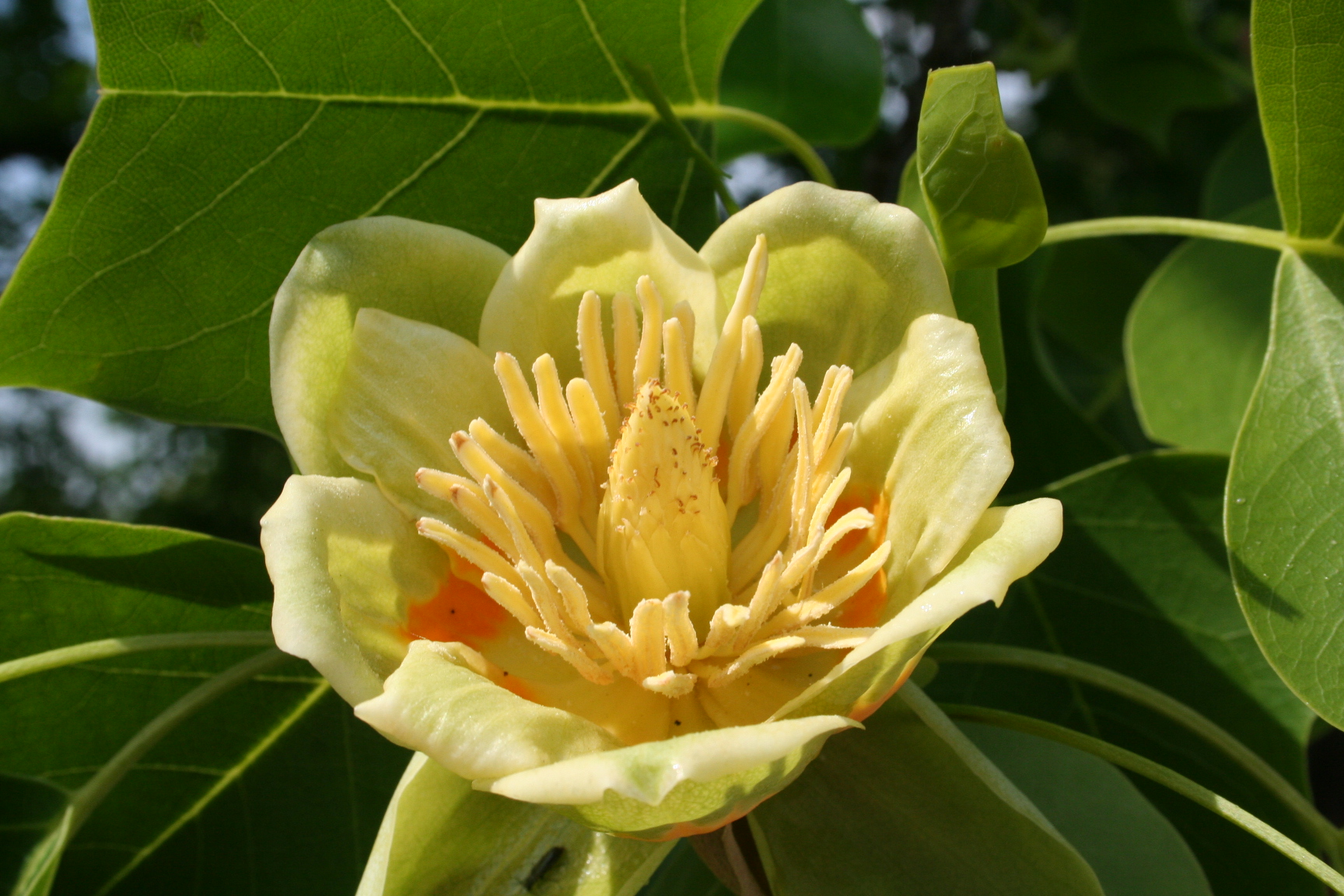 В природе тюльпановое дерево достигает высоты от 7 до 25 метров и является родным для сухих тропических лесов Африки. Открытые цветы чашеобразной формы удерживают влагу от дождя росы, что привлекает многих видов птиц, а нектар пользуется популярностью у колибри. Древесина Спатодеи мягкая и используется птицами для строительства своих гнёзд.
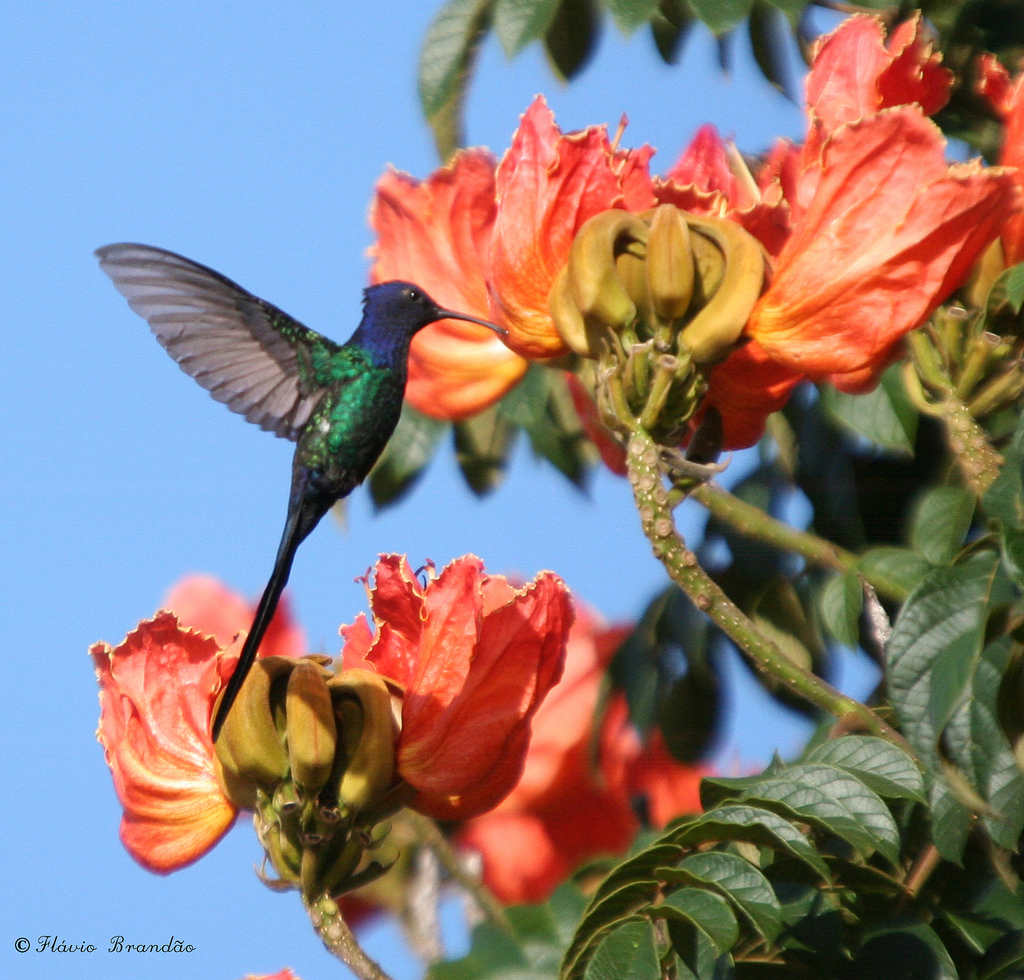 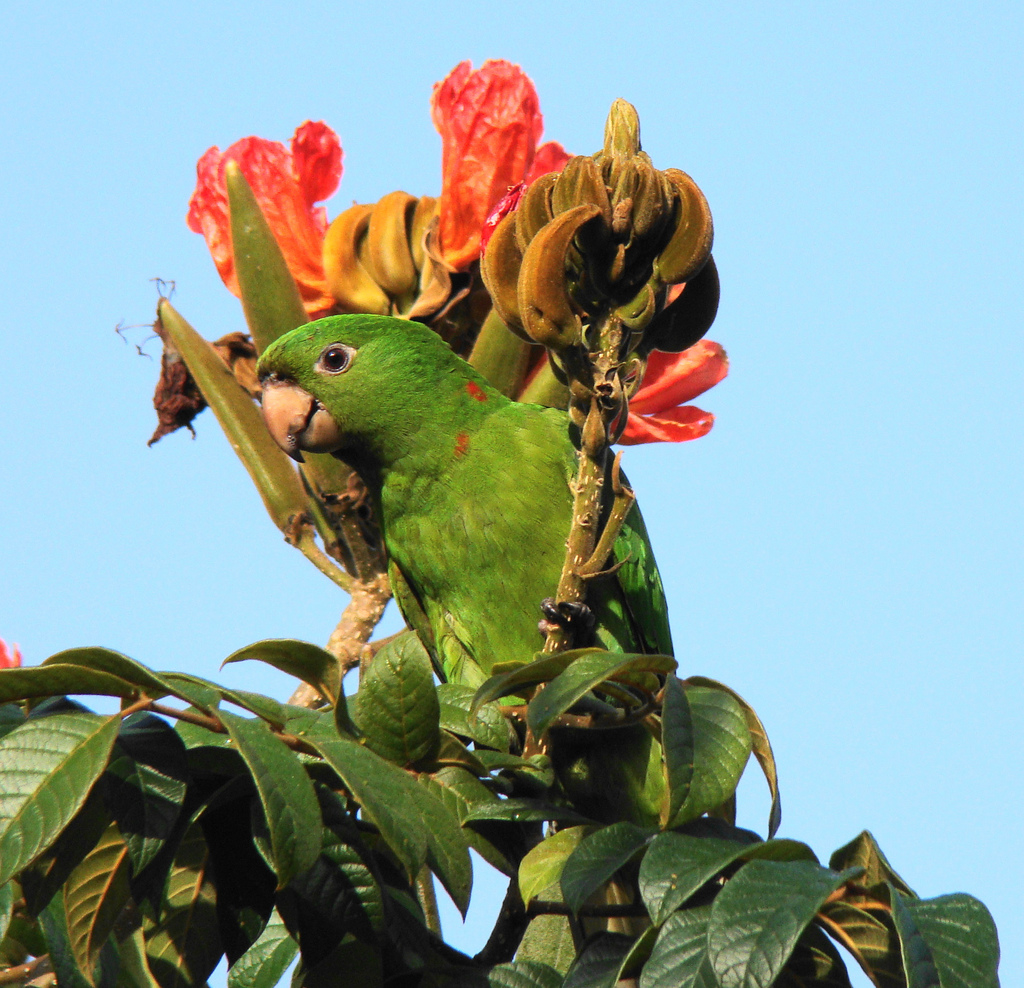 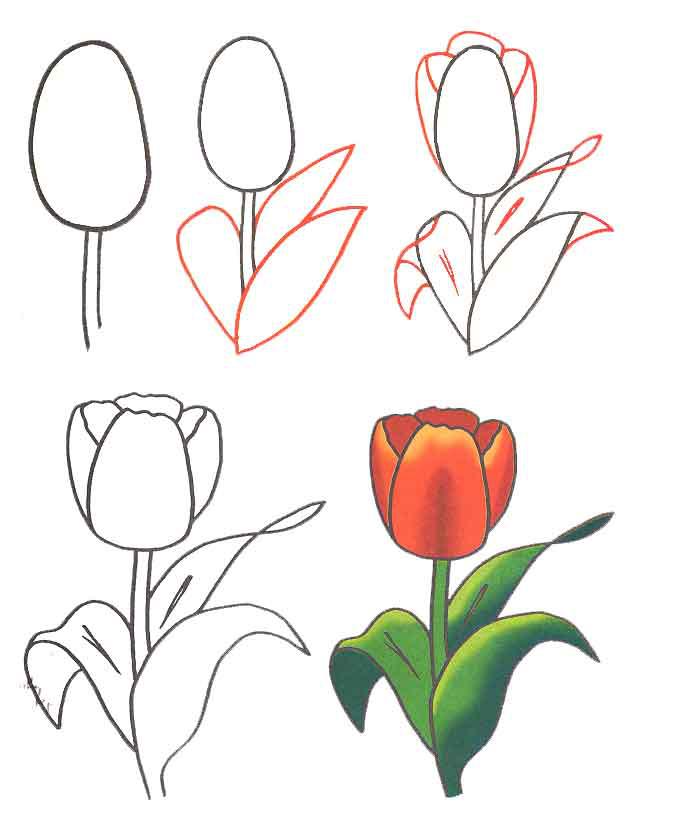 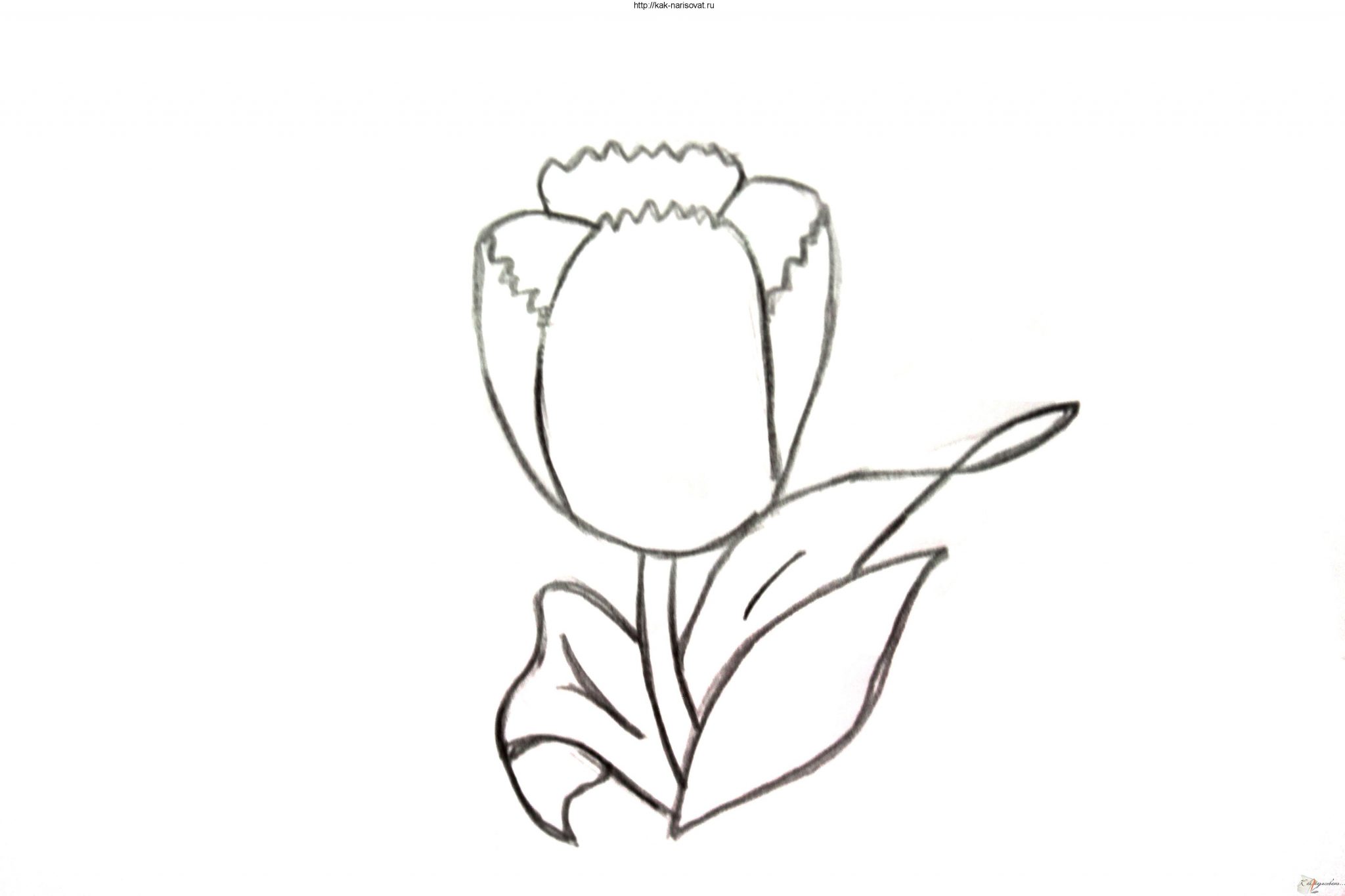 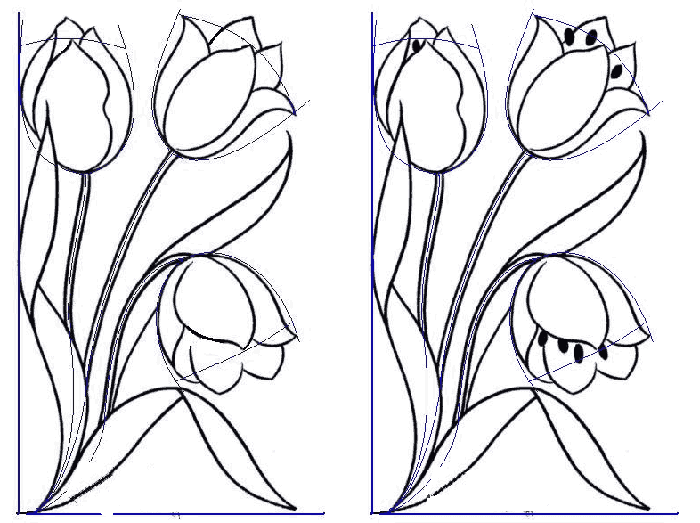 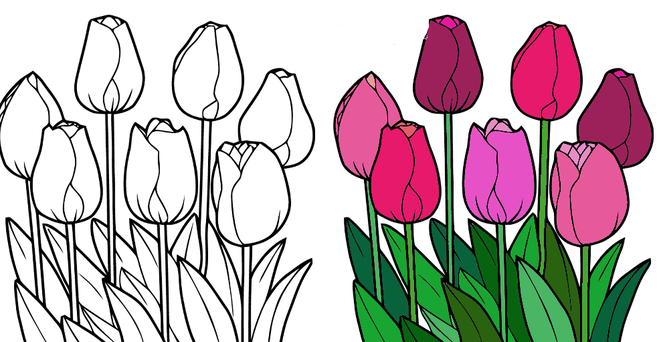